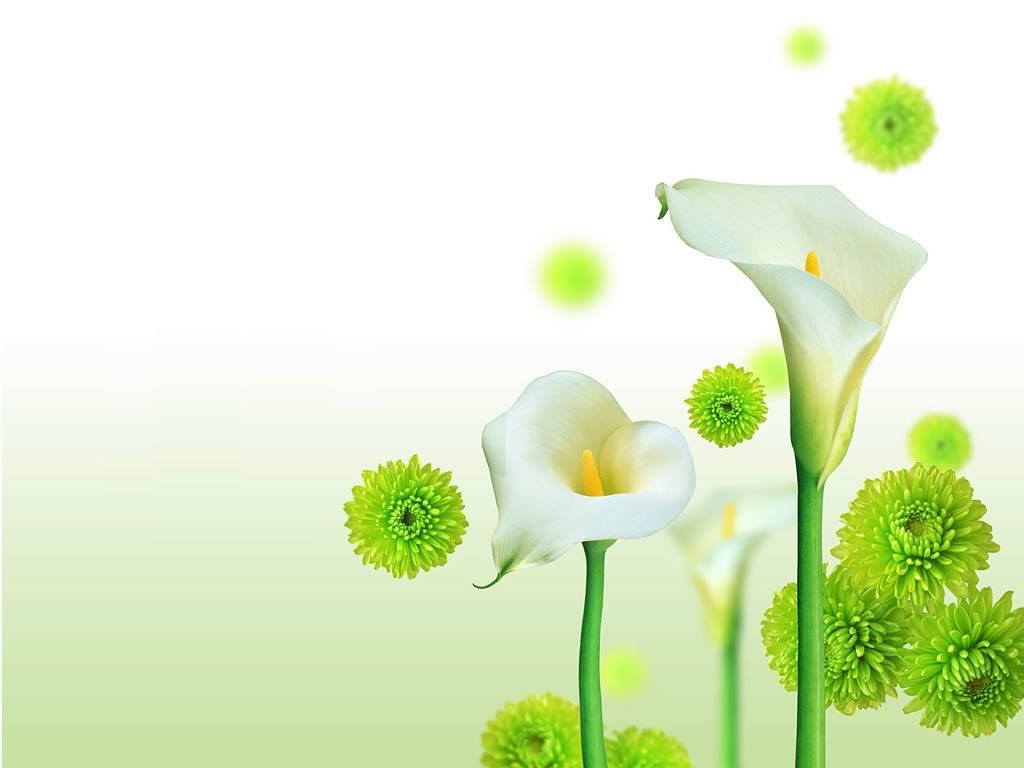 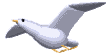 WELCOME TO OUR CLASS
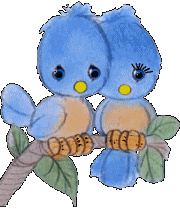 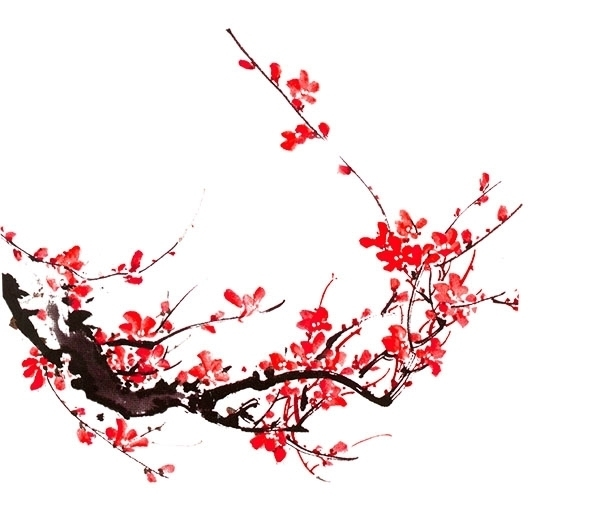 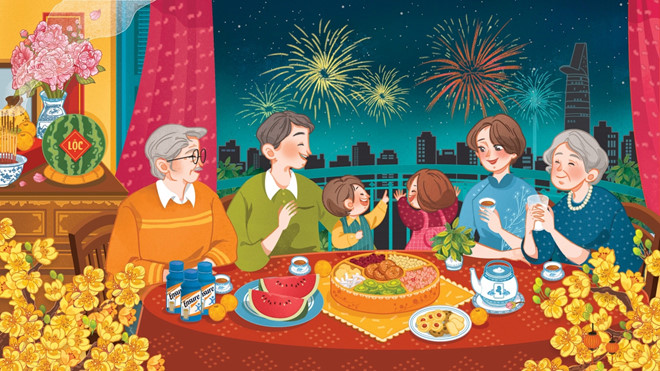 Unit 6: oUR TET HOLIDAY
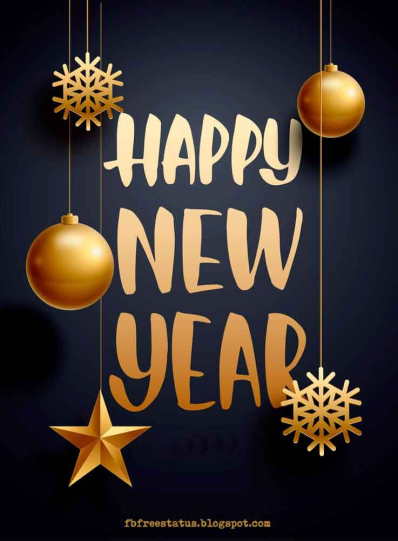 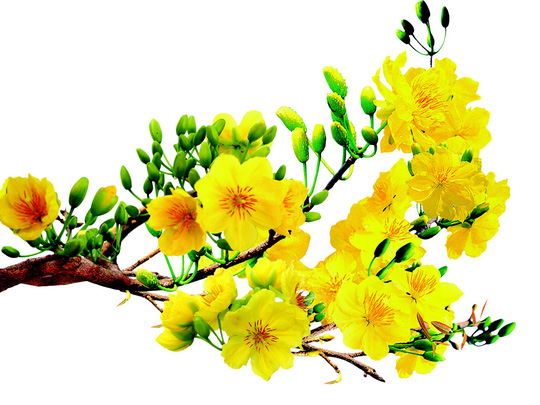 NETWORK
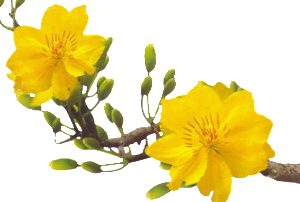 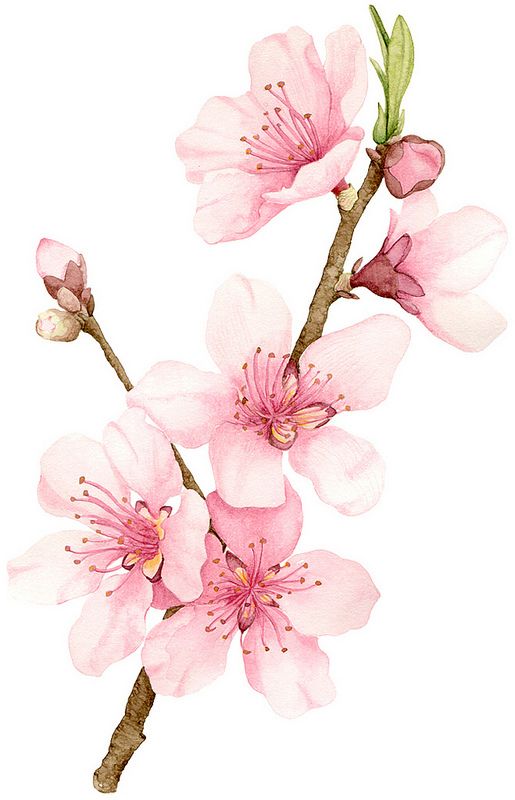 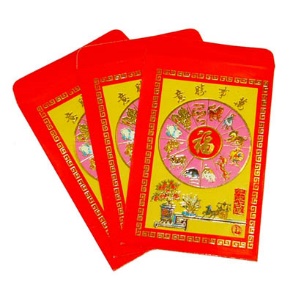 apricot blossoms
lucky money
peach blossoms
TET HOLIDAY
Things for Tet
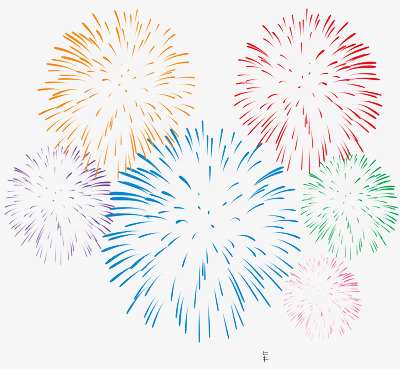 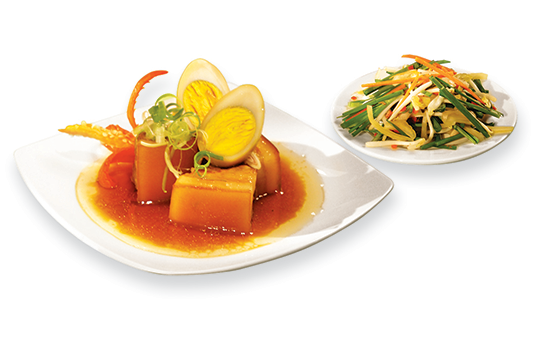 great food
fireworks
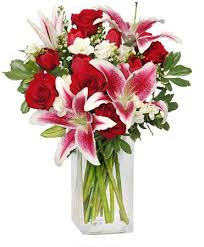 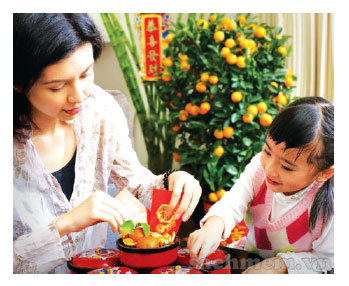 flowers
house decorations
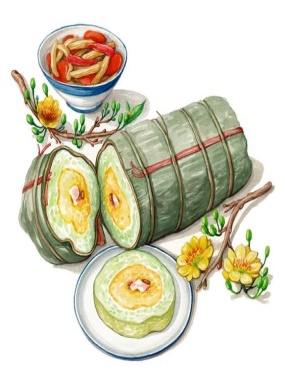 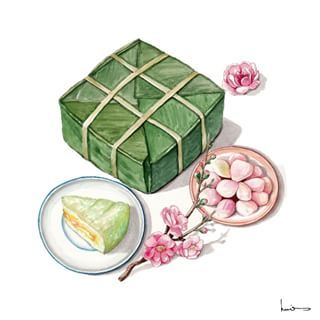 Banh Chung and Banh Tet
Unit 6: oUR TET HOLIDAY
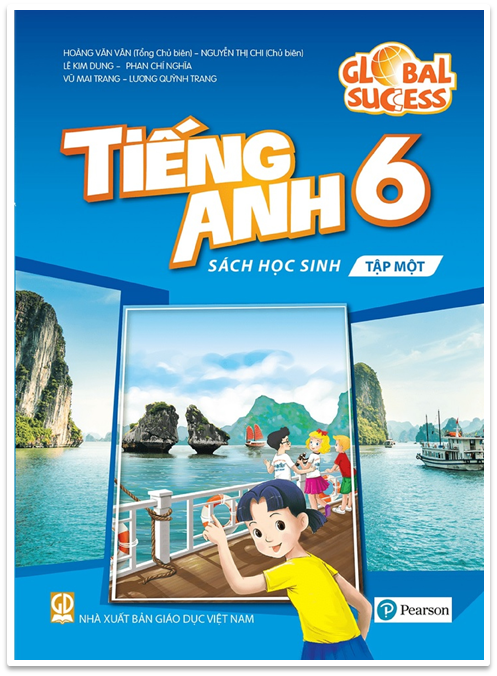 LESSON 2
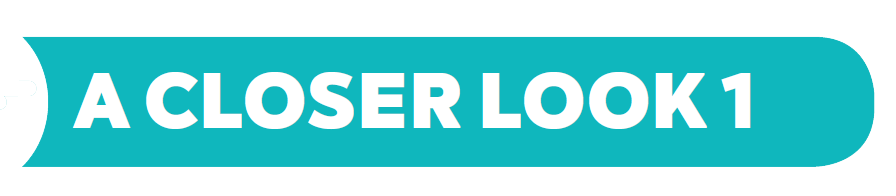 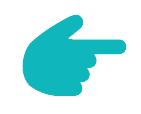 * Vocabulary
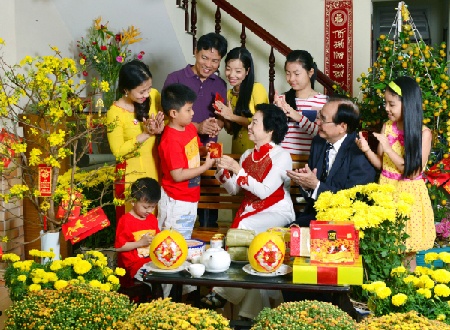 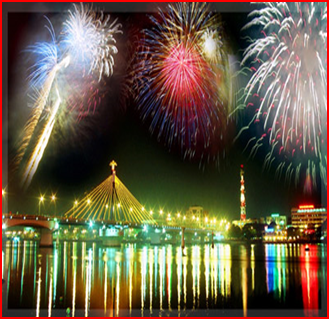 - visit relatives:
thăm họ hàng
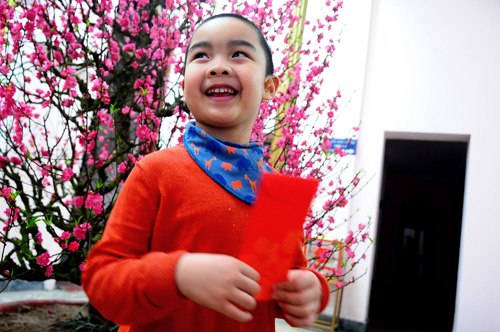 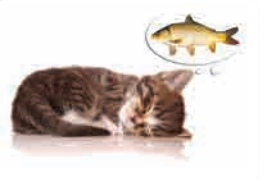 - watch fireworks
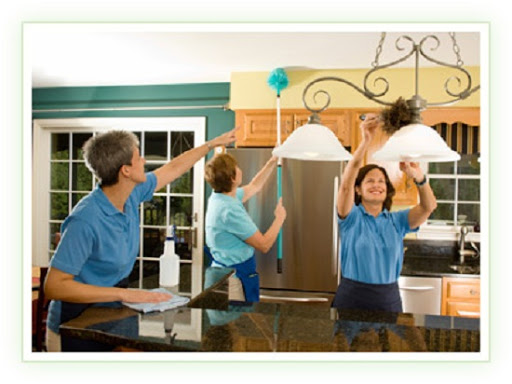 xem pháo hoa
- Wish (v/n):
ước, điều ước
cho tiền lì xì
- give lucky money
đồ đạc
- Furniture (n):
* Checking words:
What and Where
wish
watch 
fireworks
give 
lucky money
Tet holiday
visit relatives
furniture
Write the words / phrases in the box under the pictures.
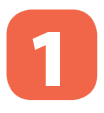 wish
special food
fireworks
furniture
fun
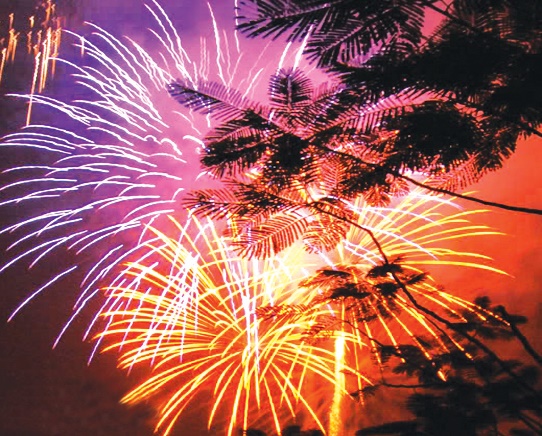 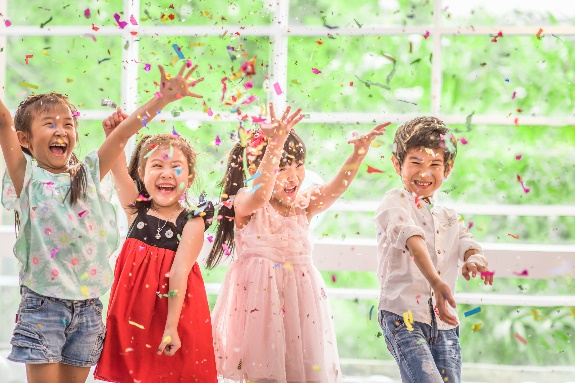 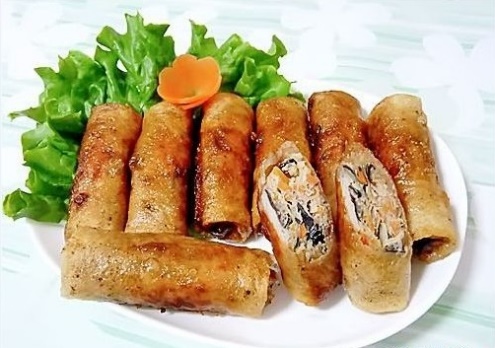 special food
fireworks
fun
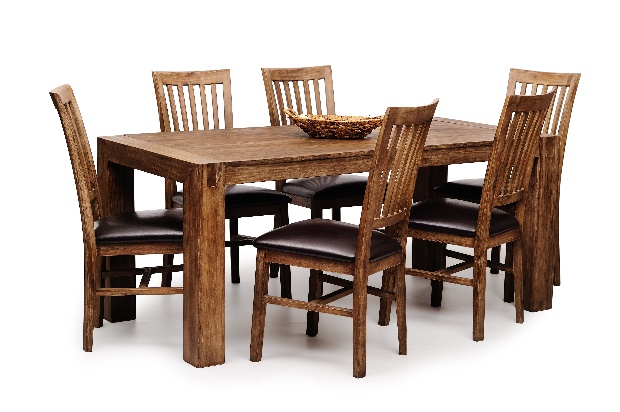 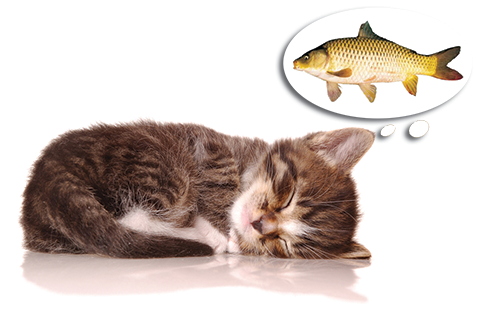 3.
1.
2.
4.
5.
wish
furniture
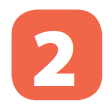 Match the verbs with the nouns.
d. lucky money
d. lucky money
a. a wish
a. a wish
5. clean
b. fireworks
e. relatives
f. fun
1. have
2. visit
3. give
4. make
6. watch
b. fireworks
e. relatives
f. fun
c. the furniture
c. the furniture
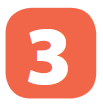 Complete the sentences with the words in the box.
peach
clean
food
shopping
celebrate
Tet in January or February.
celebrate
In Viet Nam, we
1.
their houses.
during Tet.
flowers.
before Tet.
peach
At Tet, we decorate our houses with
2.
clean
Children should help their parents to
3.
shopping
People do a lot of
4.
food
5.
My mother usually cooks special
* Pronunciation
/s/ and /ʃ/
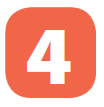 Listen and repeat the words.
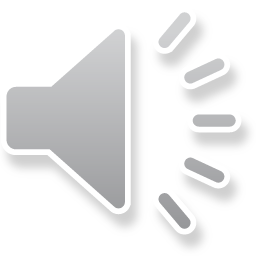 shopping
special
rice
spring
wish
celebrate
Listen and repeat the poem. Pay attention to the sounds /s/ and /ʃ/ in the underlined words.
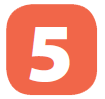 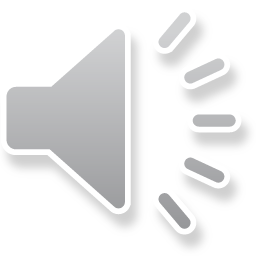 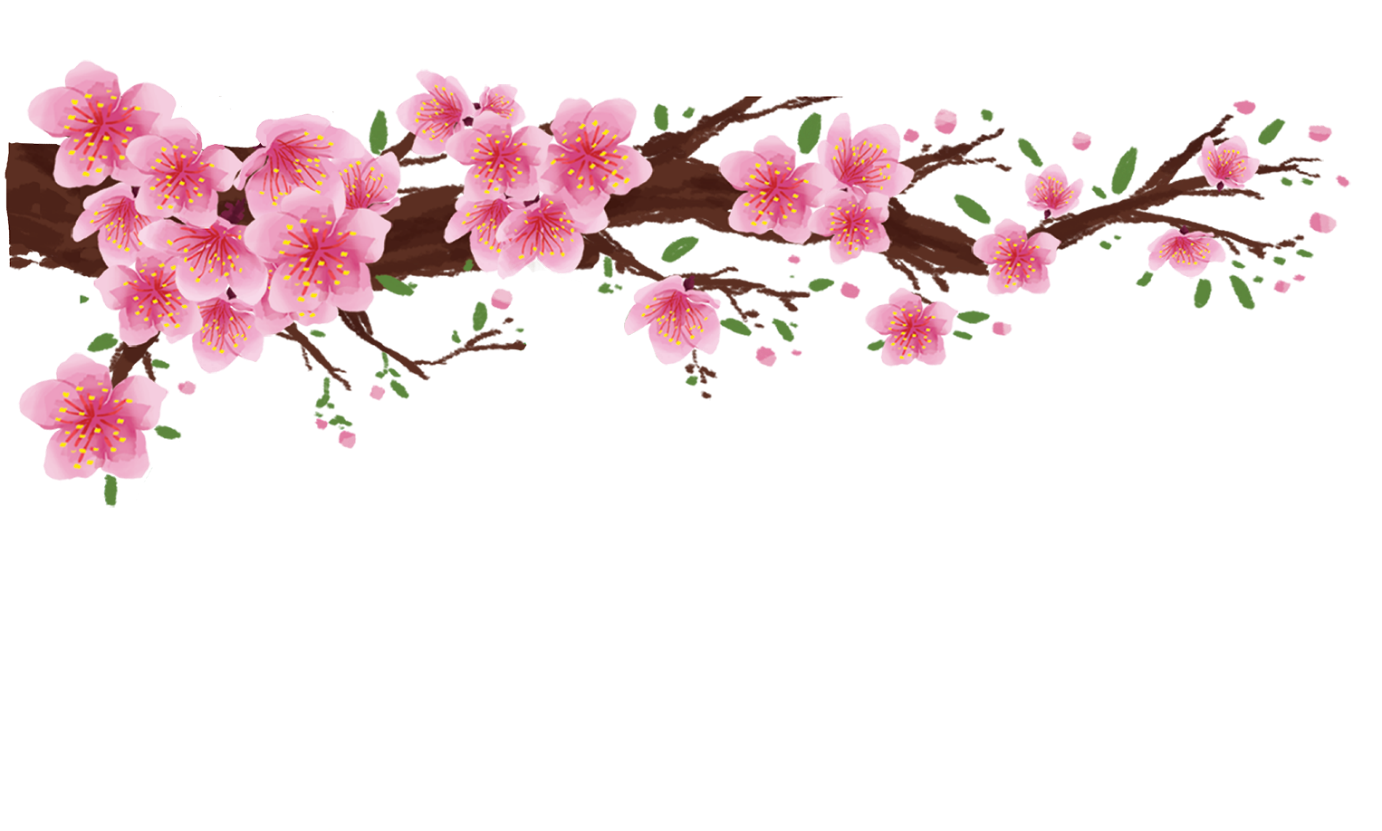 Spring is coming!
Tet is coming!
She sells peach flowers. 
Her cheeks shine.
Her eyes smile.
Her smile is shy.
She sells peach flowers.
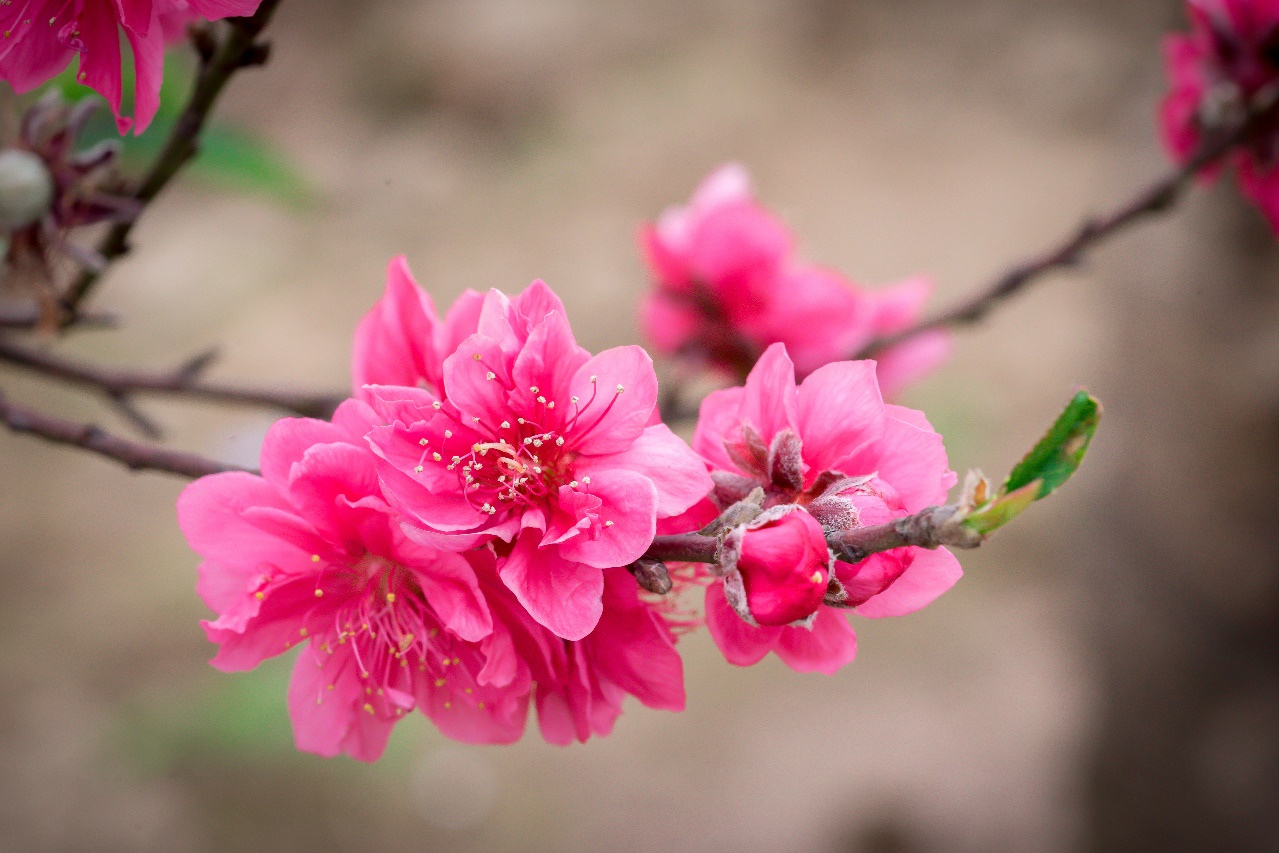 * Production
EX1. Practise saying the following sentences with a focus on the underlined words
1. The policeman showed me the way to the centre.
2. Do you have peach flowers during summer?
3. Children shouldn’t eat too much ice cream.
4. Most countries celebrate the New Year.
5. When Tet comes, everybody makes a wish.
Game:     Sentence race
The tongue twister: Seashells
She sells sea shells by the sea shore.
The shells she sells are surely seashells.
So if she sells shells on the seashore.
I'm sure she sells seashore shells.
A. PHONETICS
I. Choose the word whose underlined part is pronounced di¤erently.
B. VOCABULARY AND GRAMMAR
I. Choose A, B, C, or D to complete the sentences.
1. Viet Nam	_________ Tet according to the lunar calendar.
A. decorates		B. celebrates	C. makes		D. does
2. Would your sister like_______to make banh chung?
A. to learn		B. learning		C. learn		D. learns
3. _________ colours like blue and yellow can make people feel happy.
A. A lot		B.Any		C.Some		D. A
4. I always________ my parents a long and happy life.
A. make		B.wish		C.celebrate		D. have
5. Would you like to invite your_______ to the New Year’s party?
A. cousins		B.	self		C.wishes		D.pets
6. I don’t have_________ homework to do at Tet.
A. a little		B. many		C.a	D. any
7. At Tet, we _________ our homes with trees and flowers.
A. paint 		B. decorate		C.celebrate 	D. hang 
8. Trang An in Ninh Binh is a popular tourist ________ of North Viet Nam.
A. attraction 	B. beauty		C. attention 		D. attentively 
9. __________  is very useful when you go camping overnight.
A. sleeping bag  	B. A compass 	C. Suncream	  D. Medicine
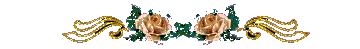 Homework
Learn by heart all new words.
Do exercises on workbook.
 Prepare A closer look 2.
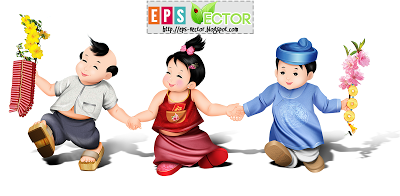 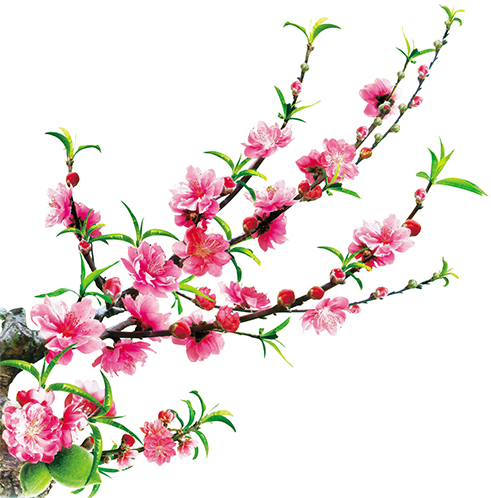 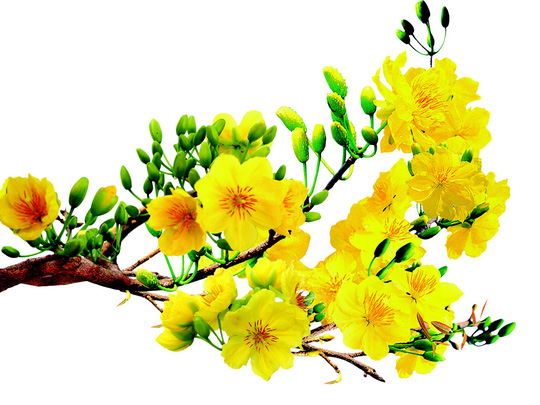 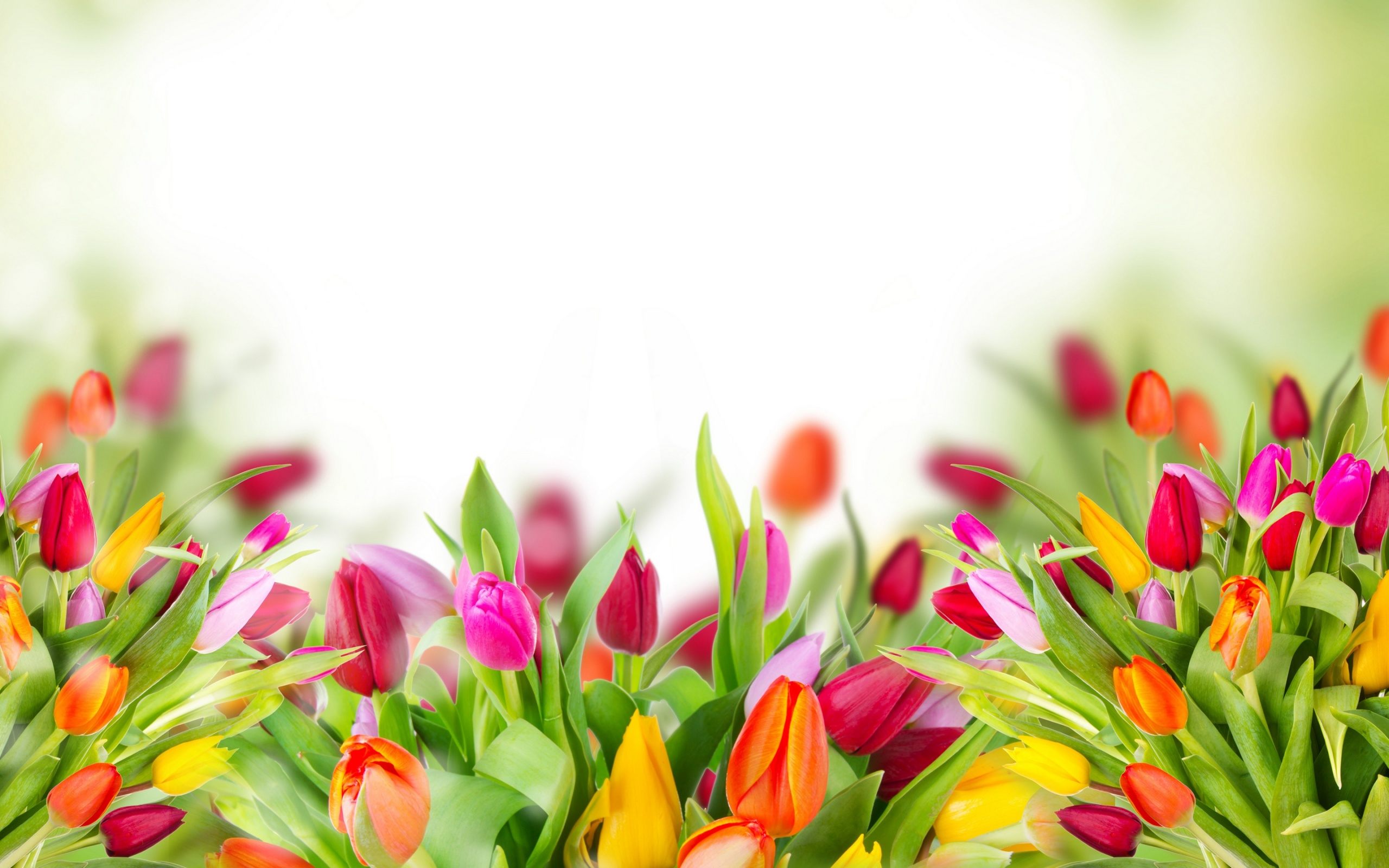 Thank you!
Have a nice day!